স্বাগতম
      প্রিয় ছাত্র/ছাত্রীবৃন্দ
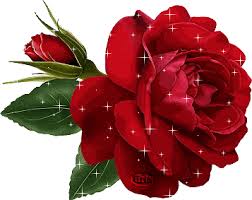 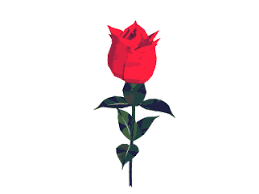 কেমন আছো –আশা করি             ভালো আছো।
নামঃ মোঃ আলমগির হোসেন
	   সহকারি শিক্ষক - 
হাসন্দি দারুল আমান ইসলামিয়া  সুন্নিয়া দাখিল মাদ্রাসা
হাসন্দি,সদর,লক্ষ্মীপুর।
শিক্ষক পরিচিতিঃ
আইডি - ৫৩২
মোবাঃ ০১৭৩২৪৮৫০৩২
বিষয়ঃ বাংলা (পদ্যাংশ)
শ্রেণিঃ ৭ম-সময় -৪০মিনিট
নিচের ছবিটি কিসের
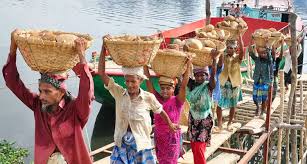 কুলি মজুর
শিখনফলঃ
১। লেখক পরিচিতি বর্ণনা করতে পারবে। 
২। বাংলা  শুদ্ধ আবৃতি করতে পারবে।
৩। শব্দার্থ ও বাক্য গঠন করতে পারবে ।
কবি পরিচিতি
পাঠ উপস্থাপনঃ
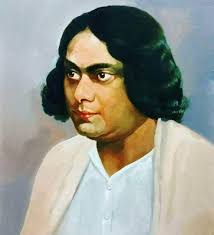 জন্মঃ ২৪ মে ১৮৯৯
পিতাঃ কাজি ফকির আহমেদ
মৃত্যুঃ২৯আগস্ট ১৯৭৬
মাতাঃ জাহেদা খাতুন
কাজি নজরুল ইসলাম
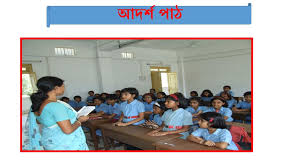 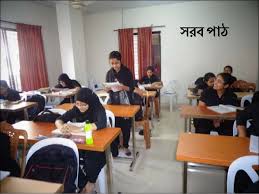 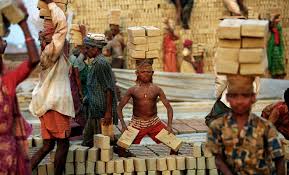 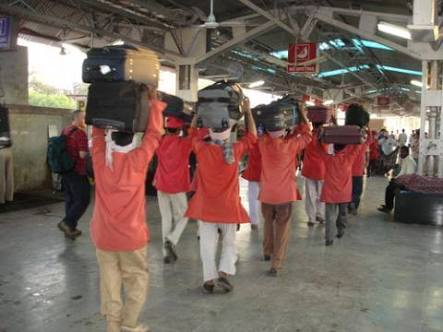 শব্দার্থ ও বাক্য গঠন করঃ
১।অট্রালিকা
২।কোর
৩।বাবুসাব
৪।দুর্বল
মূল্যায়নঃ
১।বাবুসাব বলতে কাদের কে বুঝিয়েছেন?
২।দুর্বল কারা?
বাড়ীর কাজঃ
তোমার দৃষ্টিতে দুর্বলরা কিভাবে নির্যাতিত হয় তার কয়েকটি কারণ উল্লেখ কর।
ধন্যবাদ
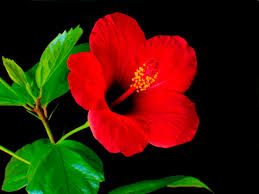